Реализация права на свободу выбора деятельности ребенка в условиях развивающей среды группы
Воспитатель МБДОУ № 8 д/с 
«Лесная сказка»
Марьясова Н.Г.
РППС – среда возможности
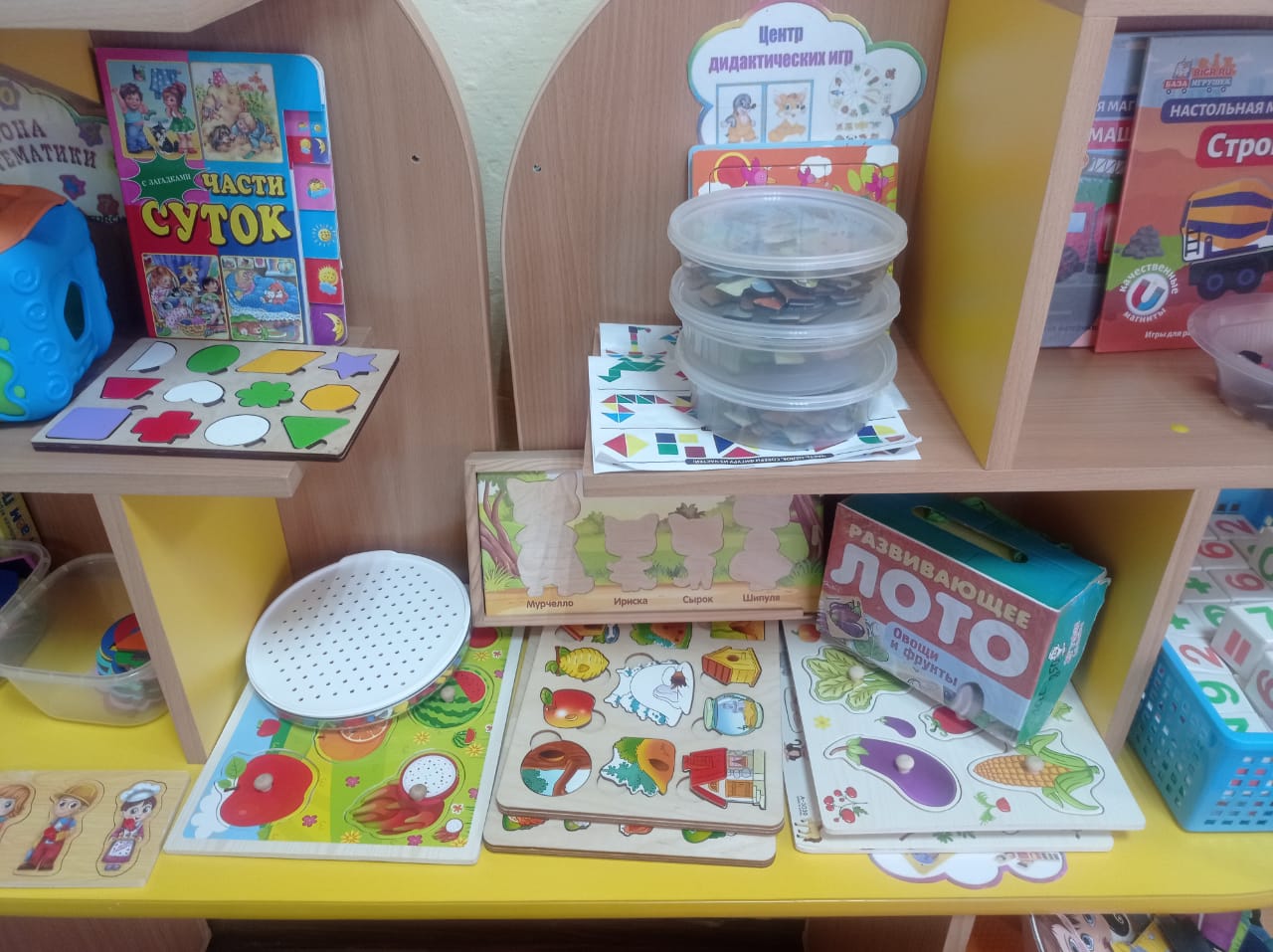 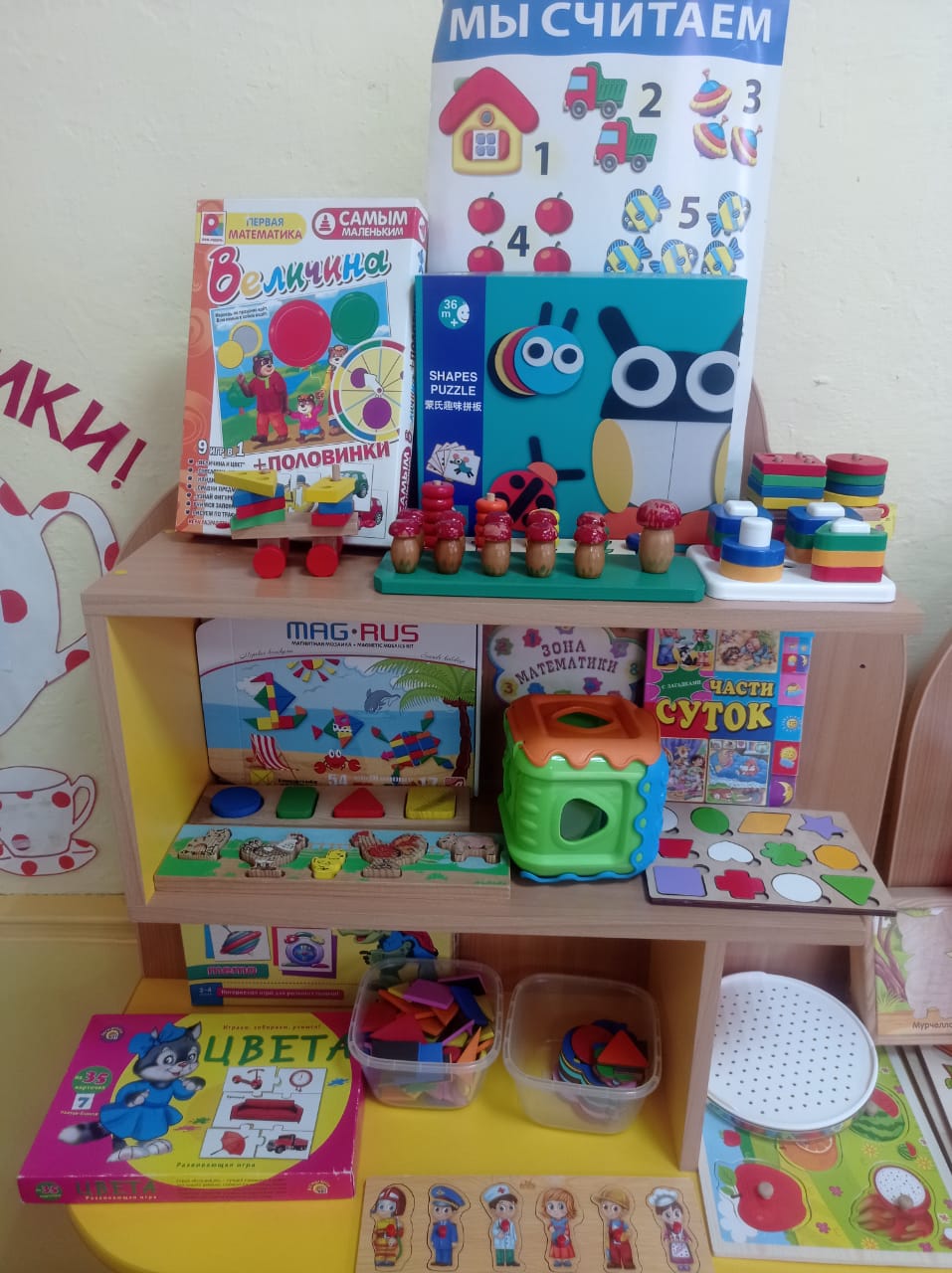 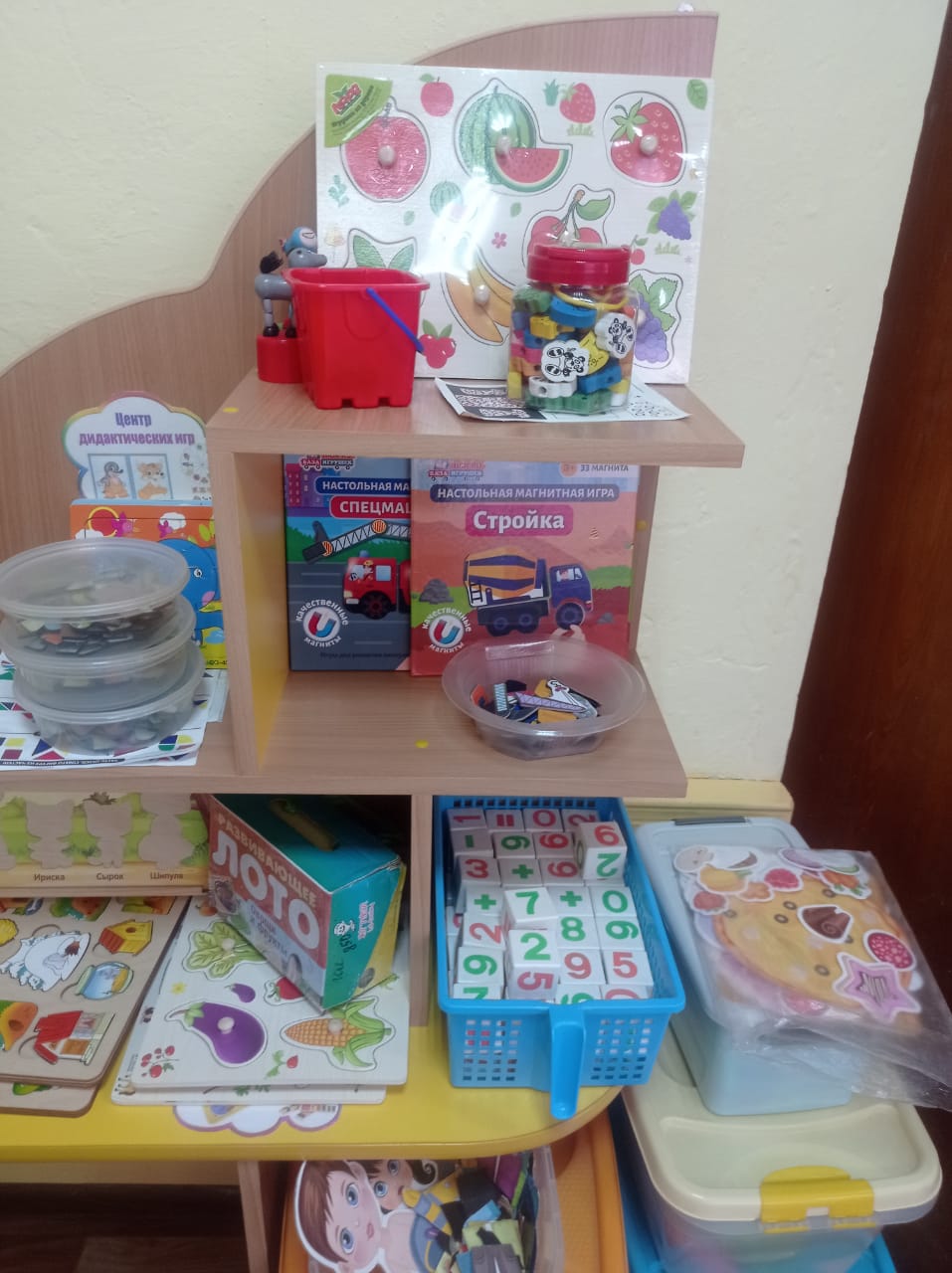 Центр 
дидактических игр:
54 наименований
развивающих игр
Выбор, 
самостоятельное 
самоопределение ребёнка: 
во что я буду играть, 
с кем я буду играть, 
по каким правилам 
(будем договариваться)
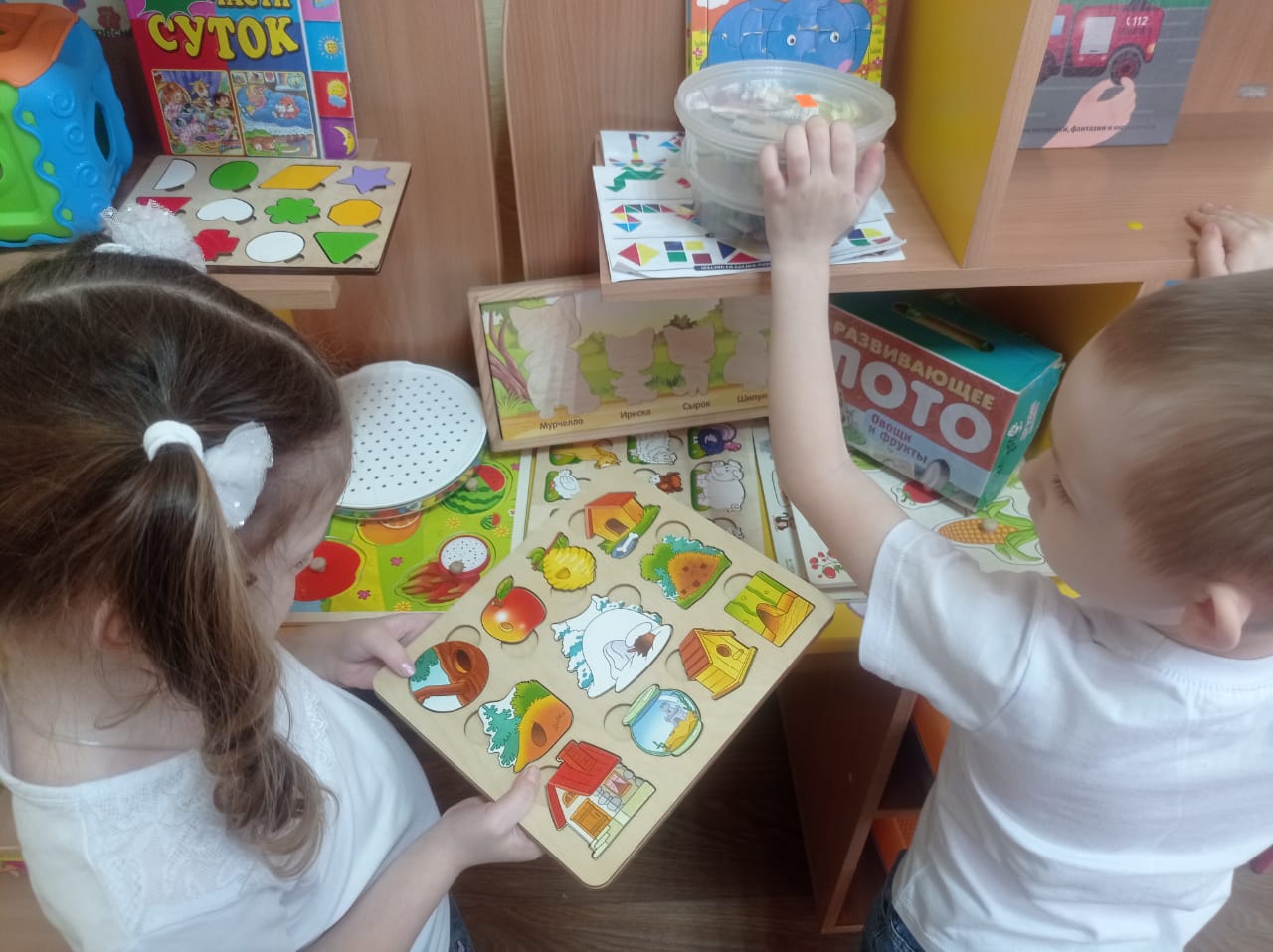 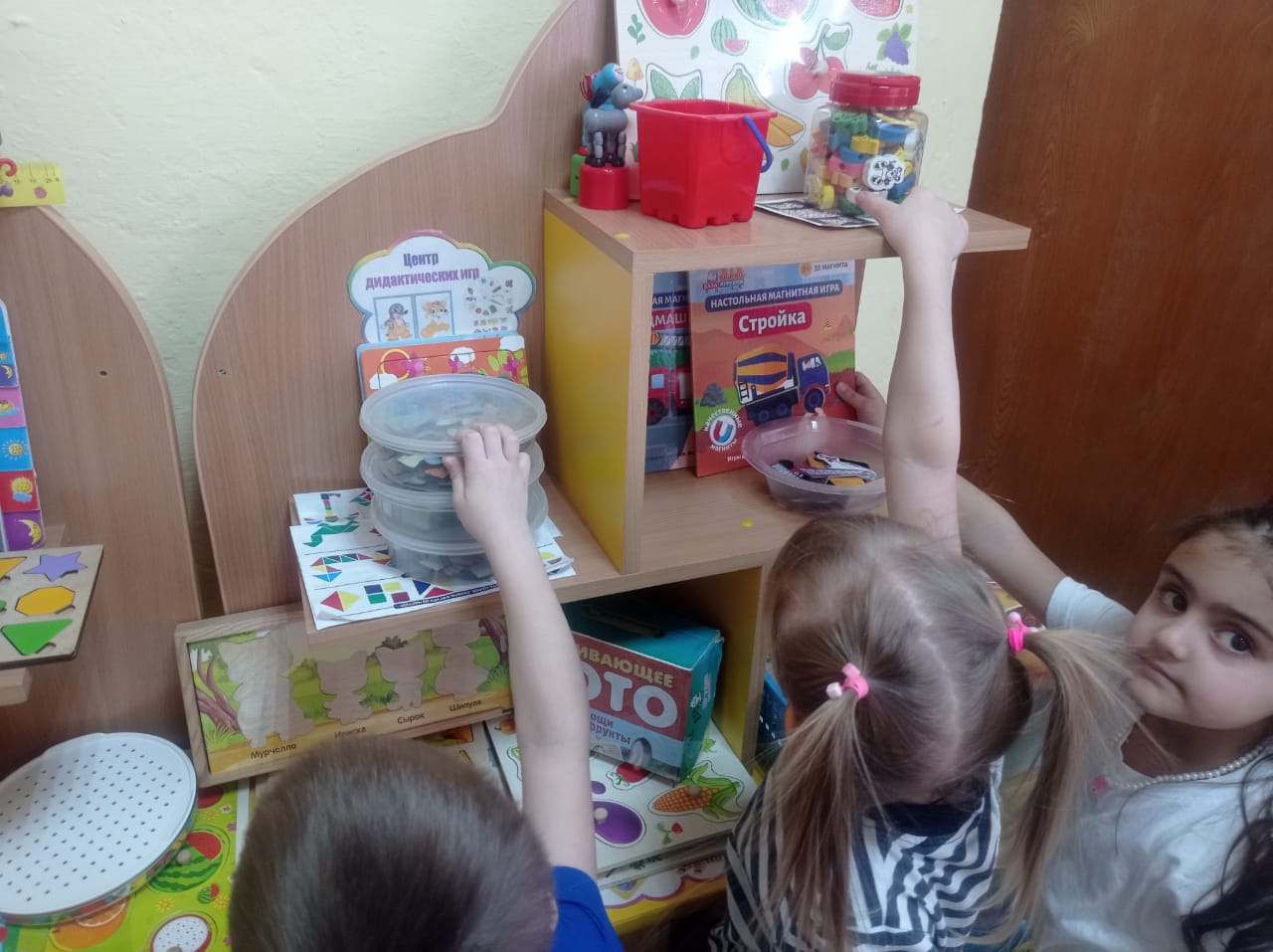 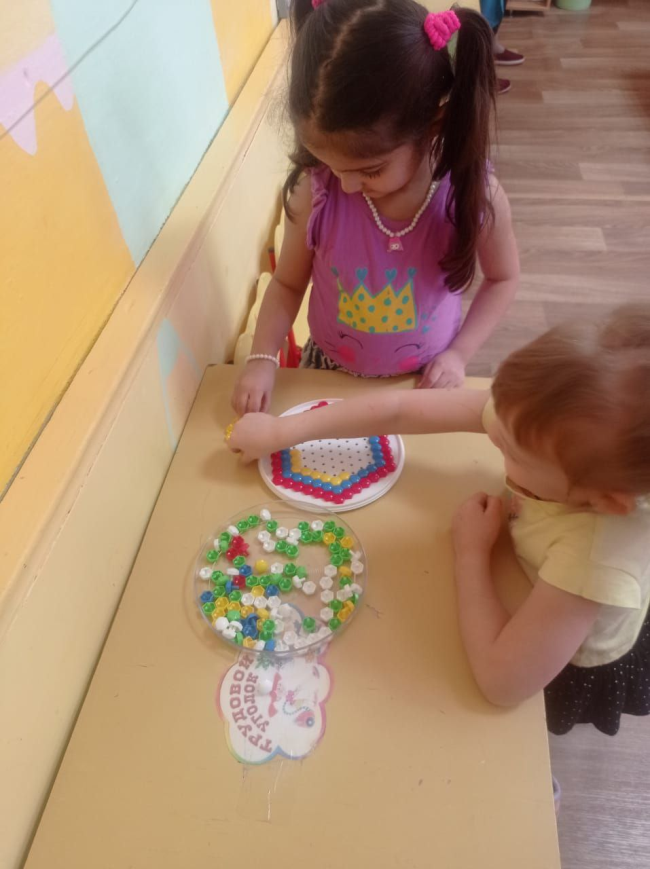 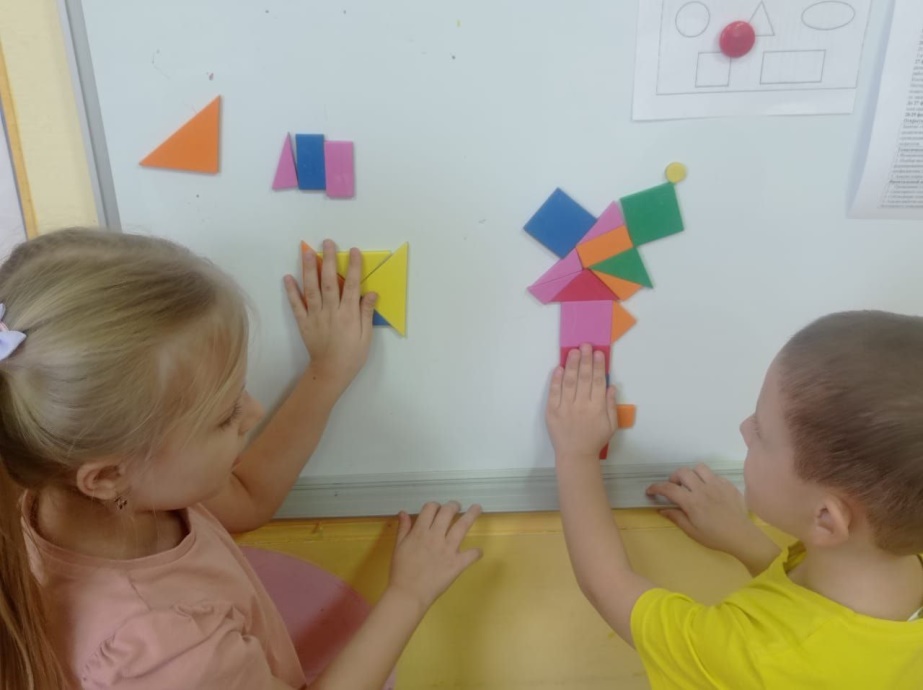 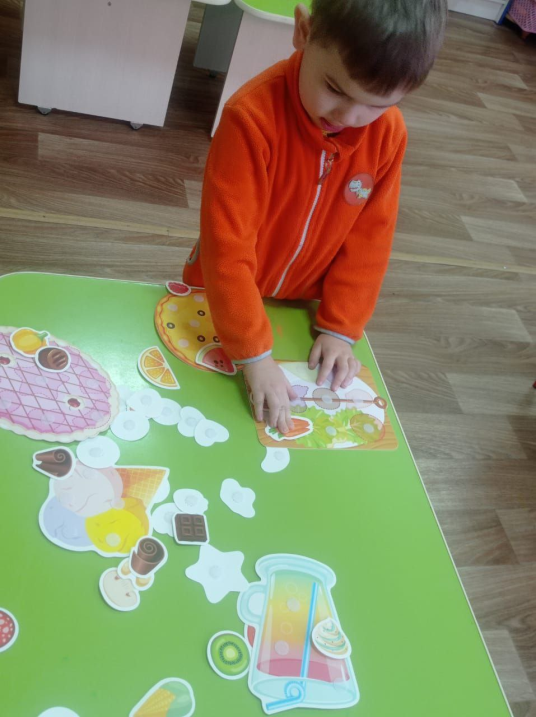 Игры по выбору
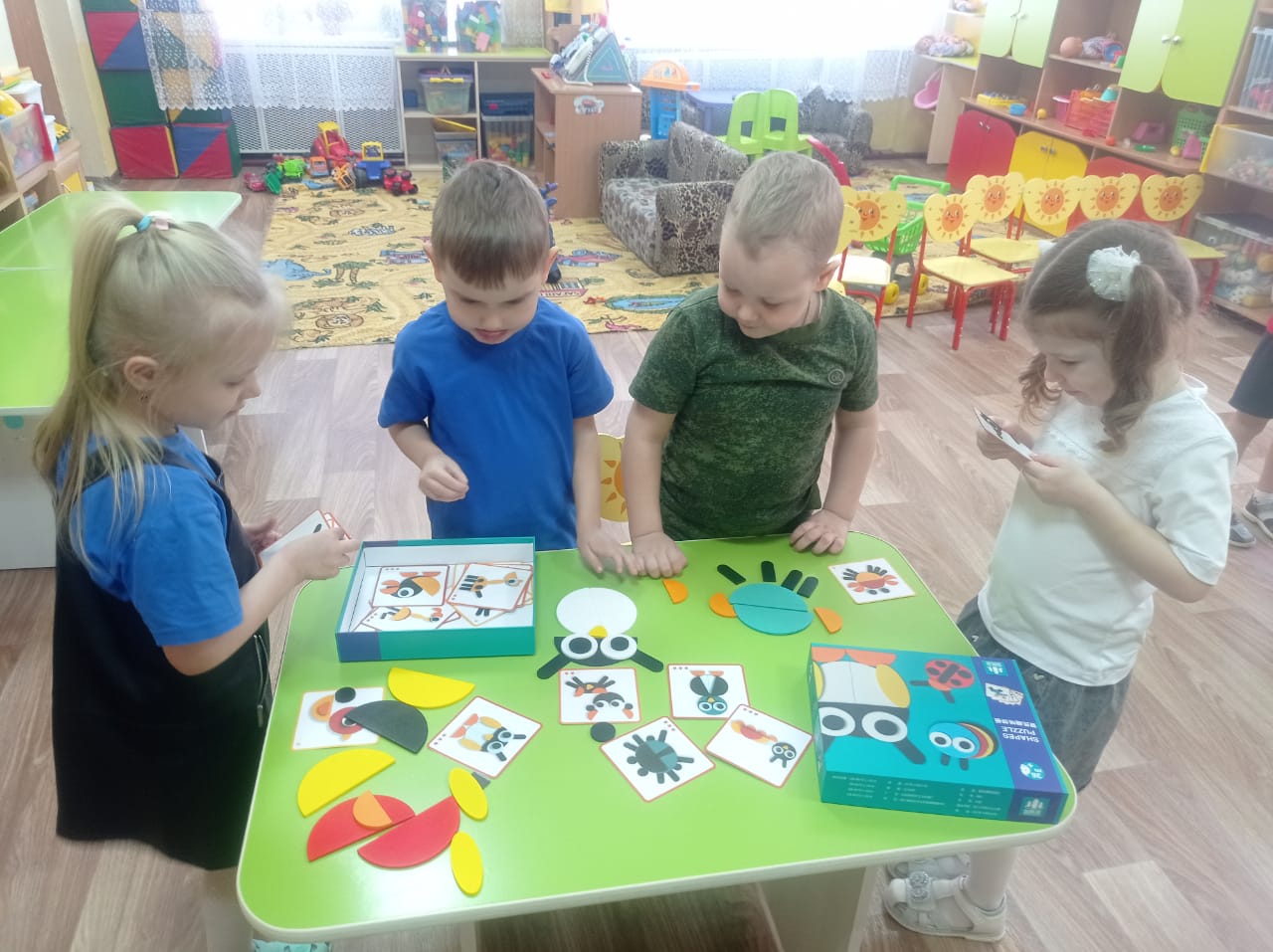 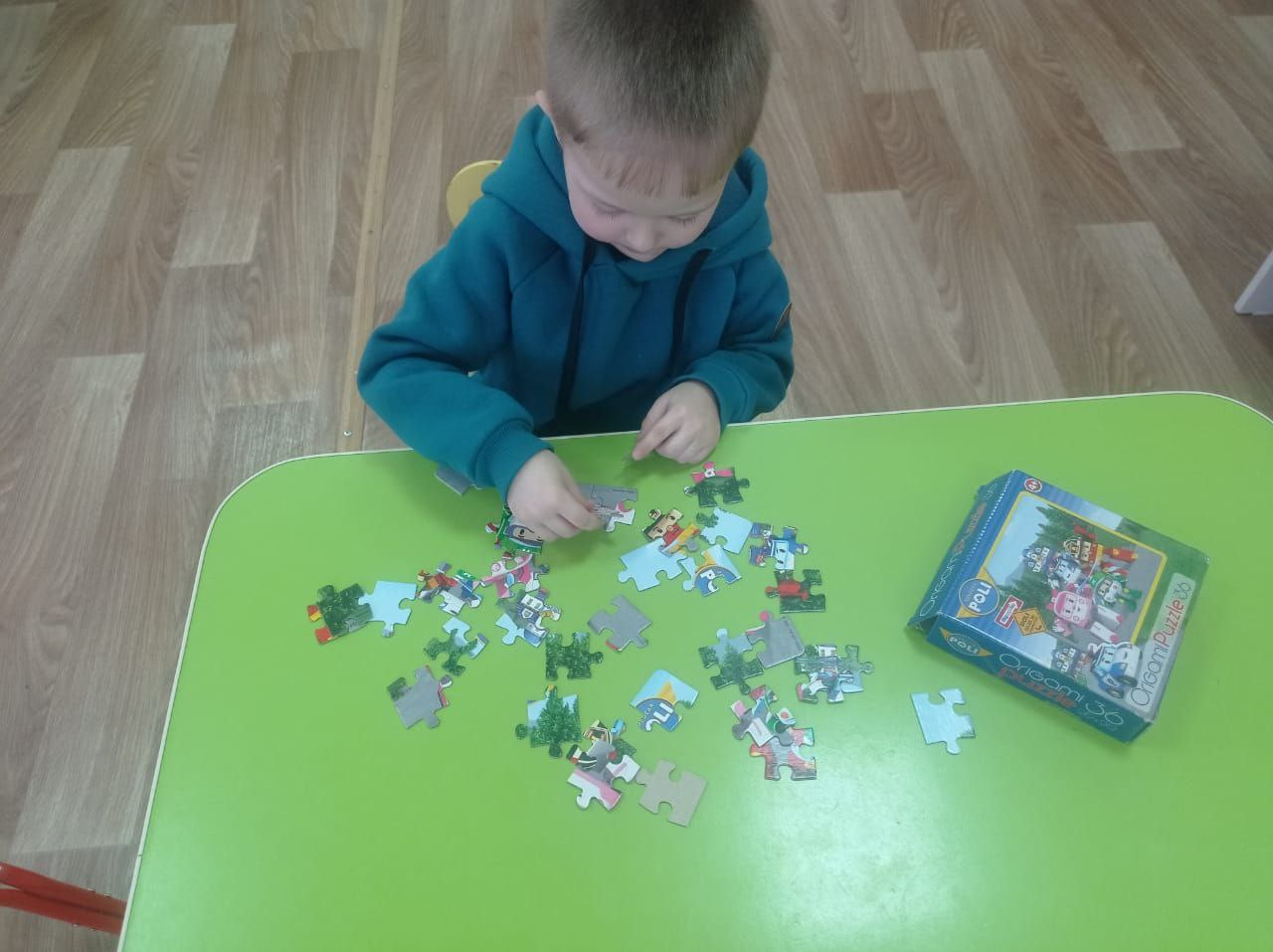 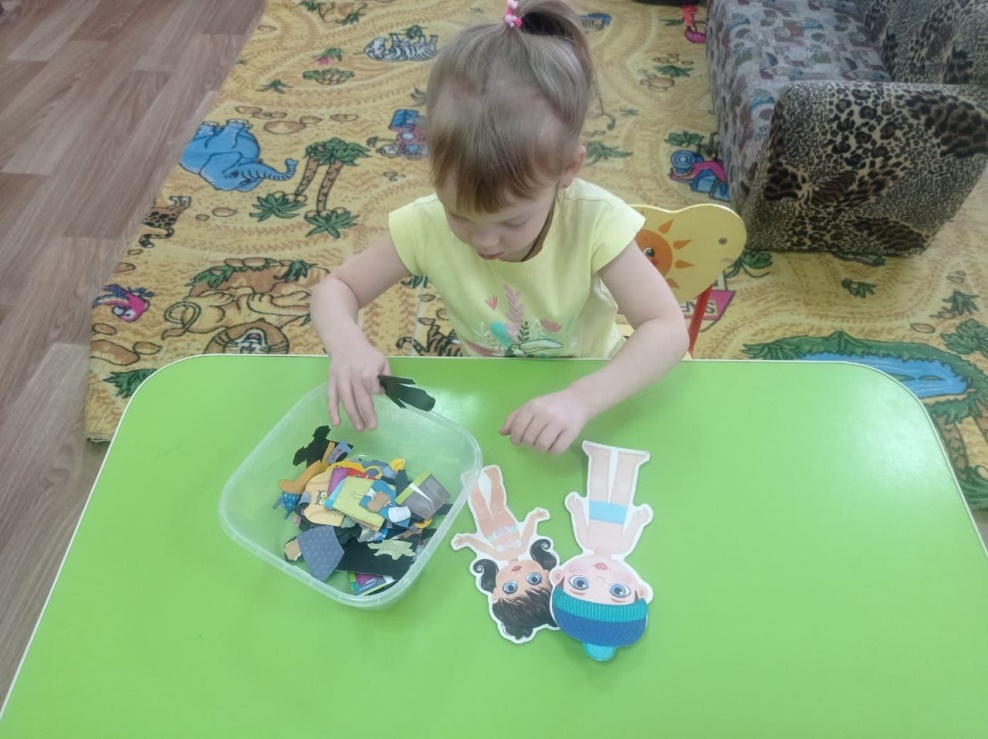 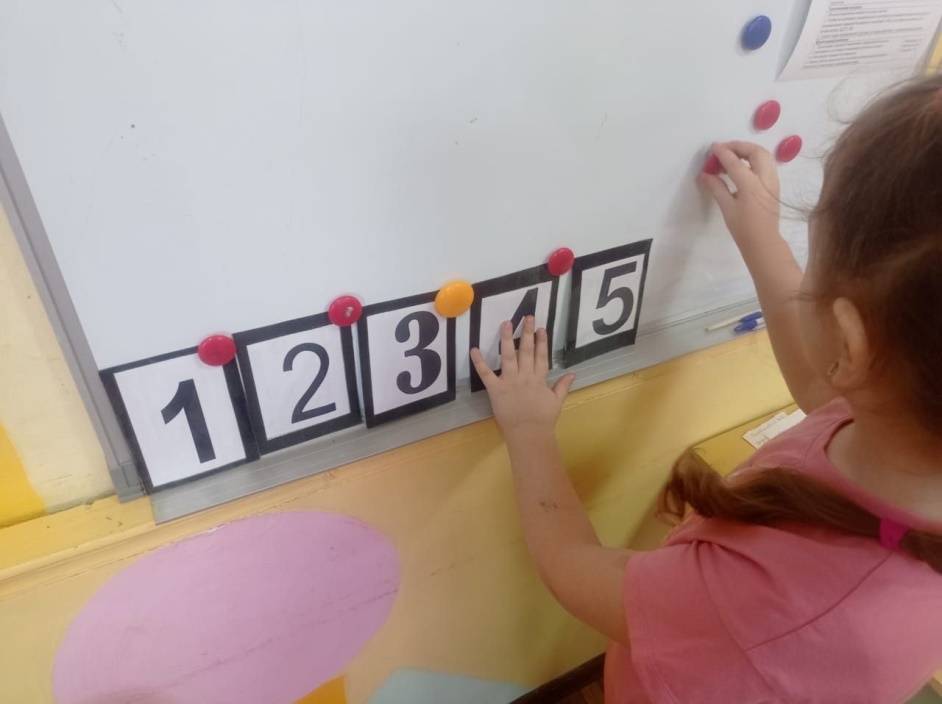 Самостоятельные игры по правилам
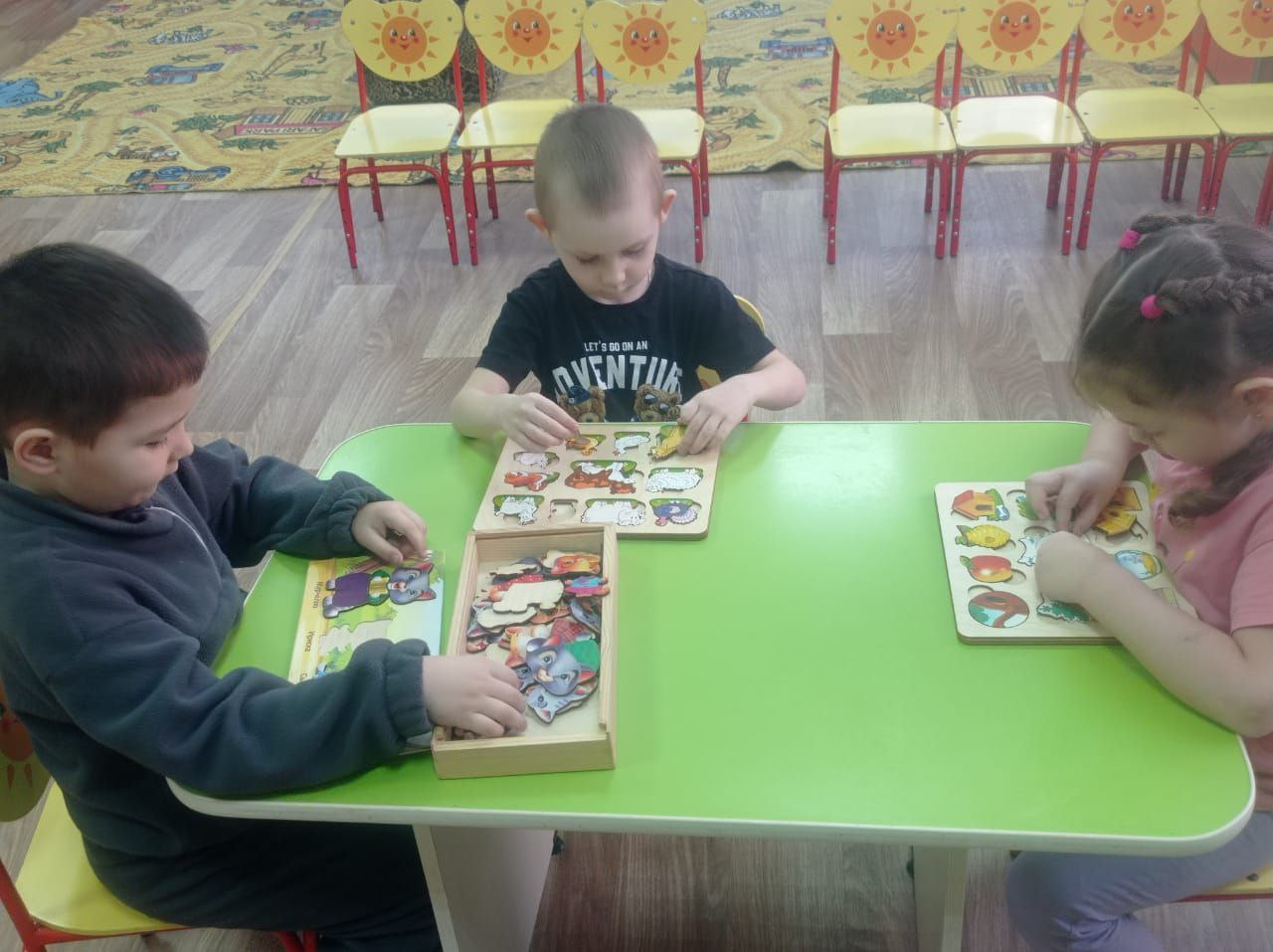 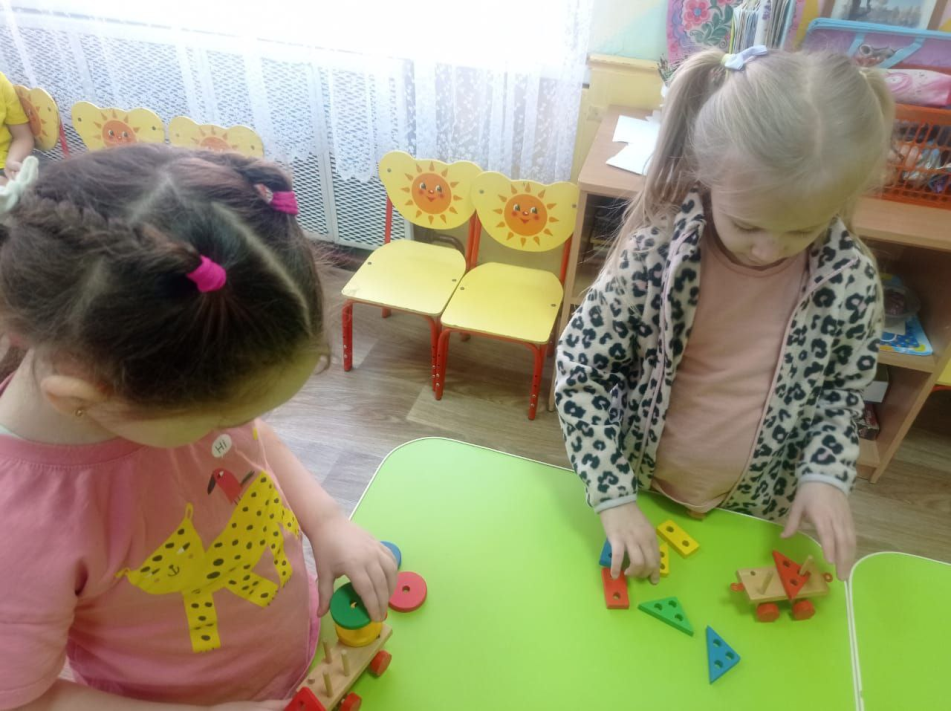